Dimensionality reduction
CISC 5800
Professor Daniel Leeds
The benefits of extra dimensions
Finds existing complex separations between classes
2
The risks of too-many dimensions
High dimensions with kernels over-fit the outlier data

Two dimensions ignore the outlier data
3
Training vs. testing
error
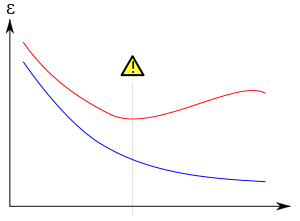 training epochs
4
Goal: High Performance, Few Parameters
“Information criterion”: performance/parameter trade-off

Variables to consider:
L likelihood of train data after learning
k number of parameters (e.g., number of features)
m number of points of training data

Popular information criteria:
Akaike information criterion AIC: log(L) - k

Bayesian information criterion BIC: log(L) - 0.5 k log(m)
5
Goal: |Data| > |Parameters|
6
Decreasing parameters
Force parameter values to 0
L1 regularization
Support Vector selection
Feature selection/removal

Consolidate feature space
Component analysis
7
Feature removal
Start with feature set: F={x1, …, xk}
Find classifier performance with set F: perform(F)
Loop
Find classifier performance for removing feature x1, x2, …, xk: argmaxi perform(F-x1)
Remove feature that causes least decrease in performance:F=F-xi

Repeat, using AIC or BIC as termination criterion
AIC: log(L) - k

BIC: log(L) - 0.5 k log(m)
8
AIC testing: log(L)-k
9
Feature selection
Find classifier performance for just set of 1 feature: argmaxi perform({xi})
Add feature with highest performance: F={xi}
Loop
Find classifier performance for adding one new feature: argmaxi perform(F+{xi})
Add to F feature with highest performance increase: F=F+{xi}

Repeat, using AIC or BIC as termination criterion
AIC: log(L) - k

BIC: log(L) - 0.5 k log(m)
10
Defining new feature axes
11
Defining data points with new axes
12
Component analysis
13
Component analysis: examples
Data
Components
2
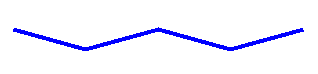 -1
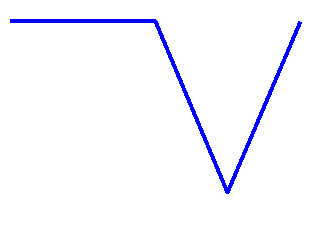 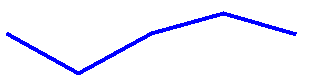 0
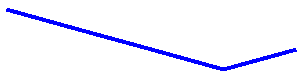 14
Component analysis: examples
“Eigenfaces” – learned from set of face images
u: nine components
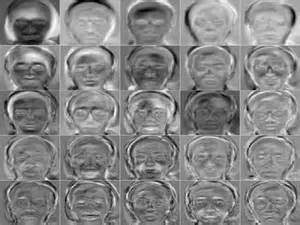 xi: data reconstructed
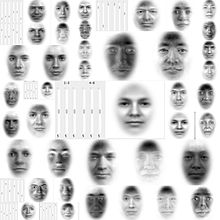 15
Types of component analysis
16
Principle component analysis (PCA)
17
Independent component analysis (ICA)
18
Evaluating components
19